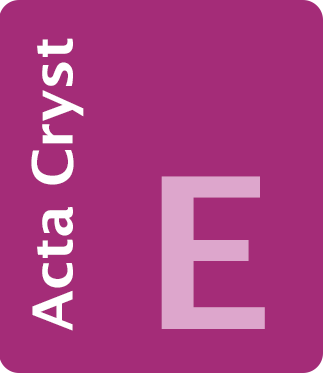 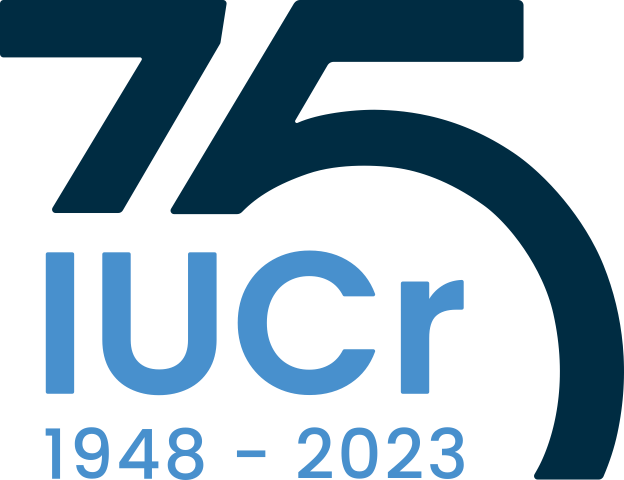 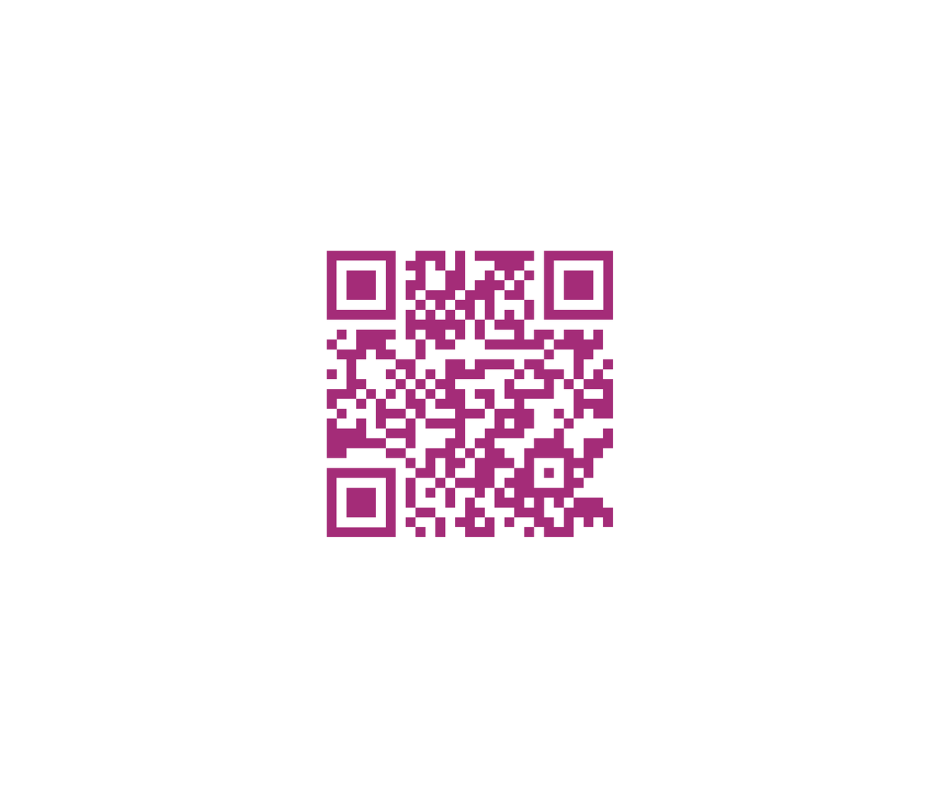 journals.iucr.org/e/       @ActaCrystE
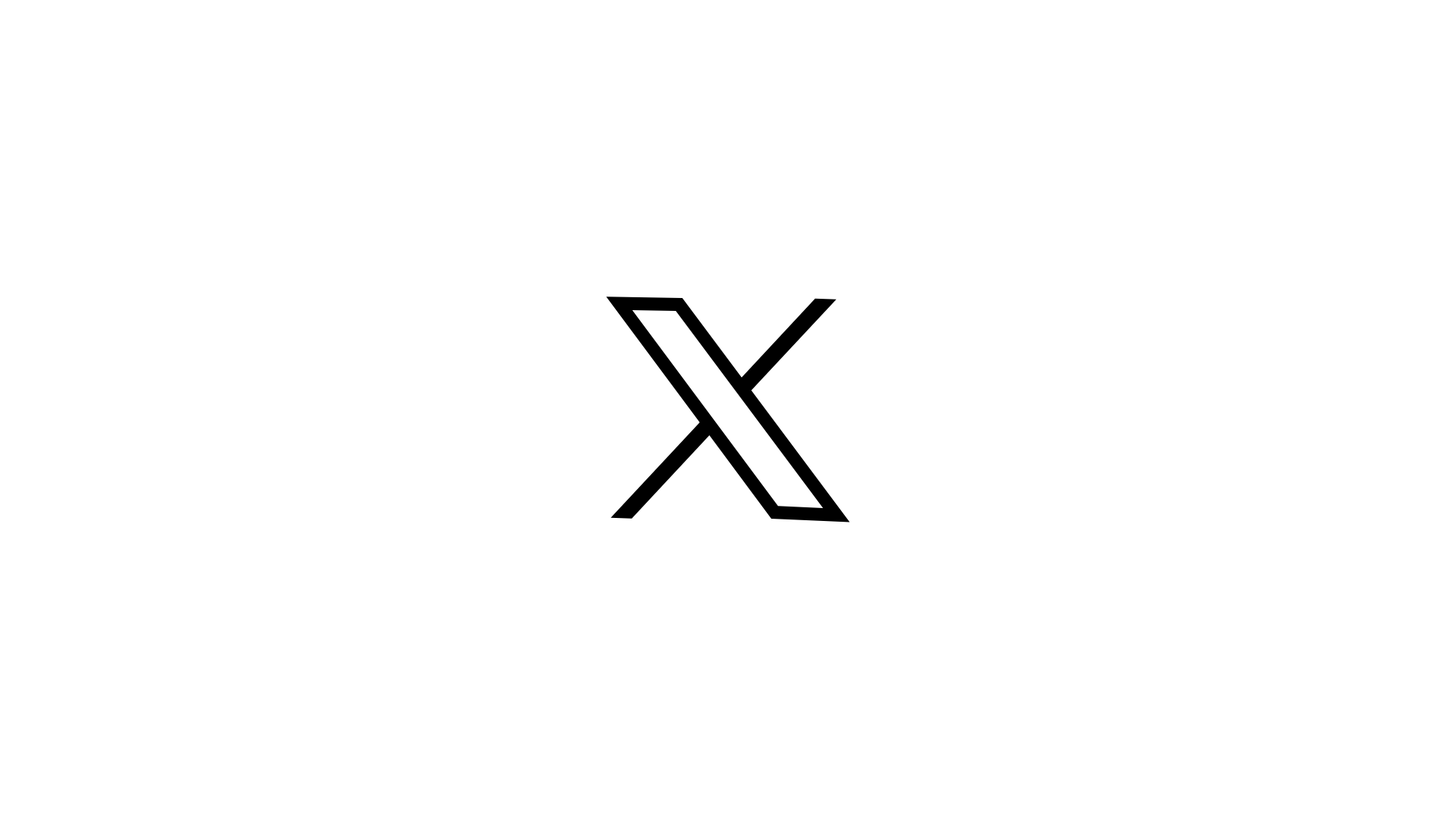 Acta Crystallographica Section E
Crystallographic Communications
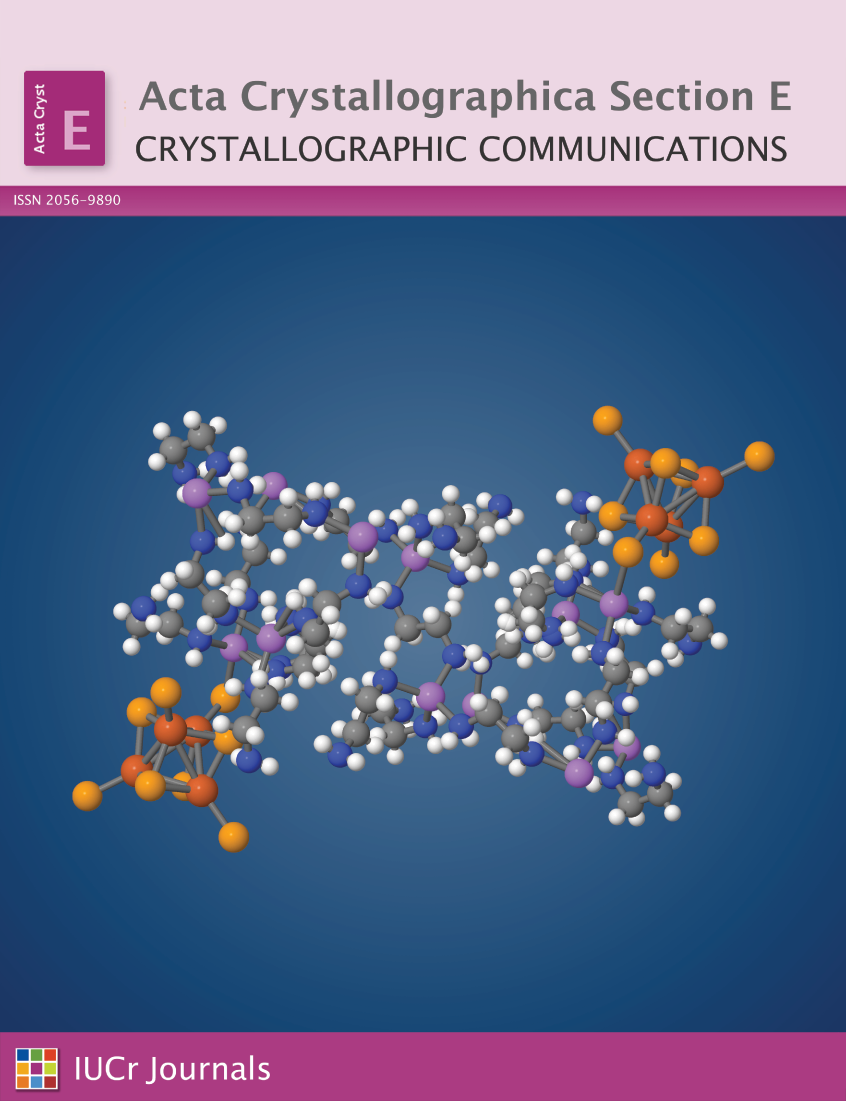 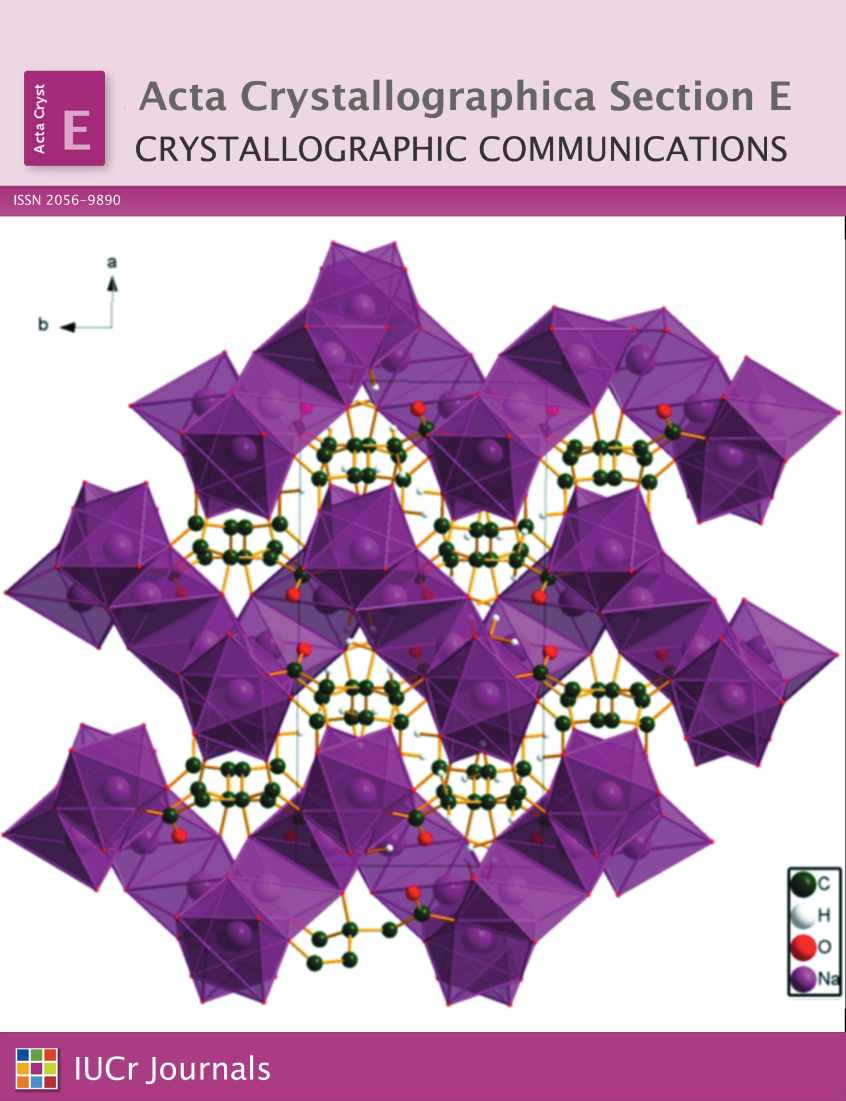 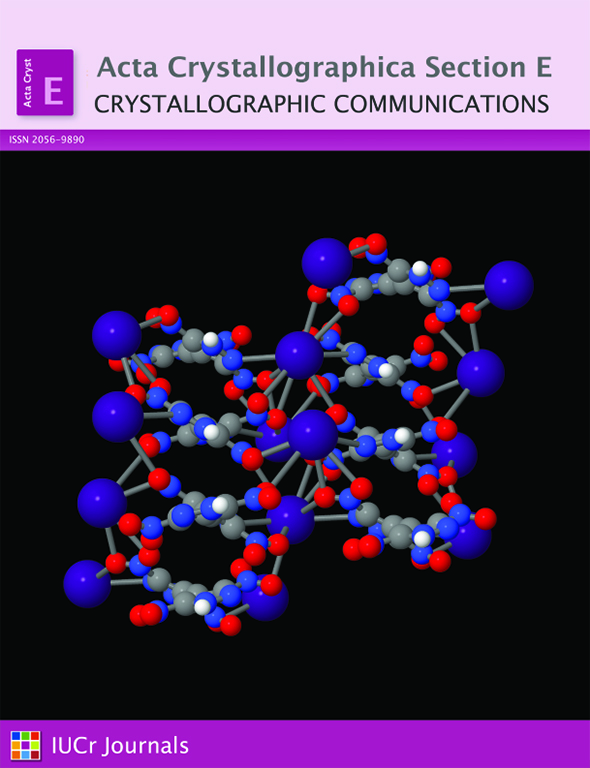